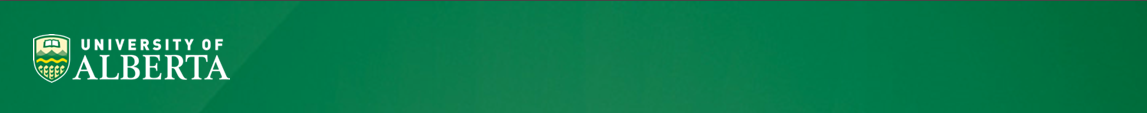 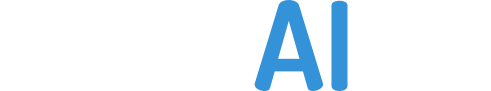 A Novel Evaluation Methodology for Assessing Off-Policy Learning Methods in Contextual Bandits
Negar Hassanpour and Russ GreinerDepartment of Computing ScienceUniversity of Alberta
Problem Statement
T=0
T=1
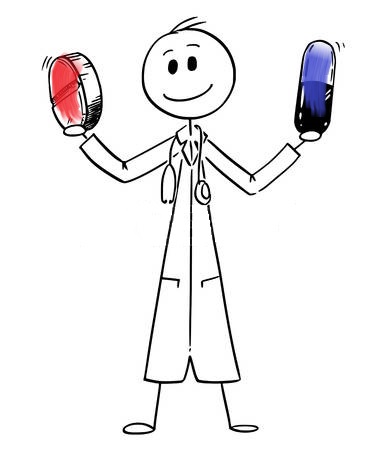 T=0
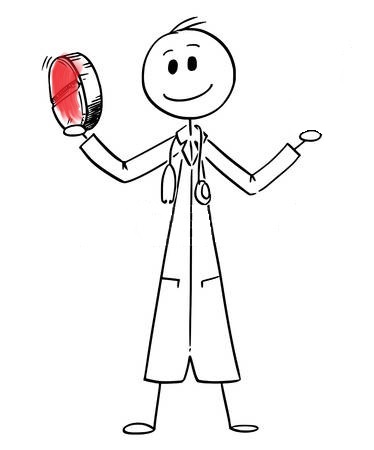 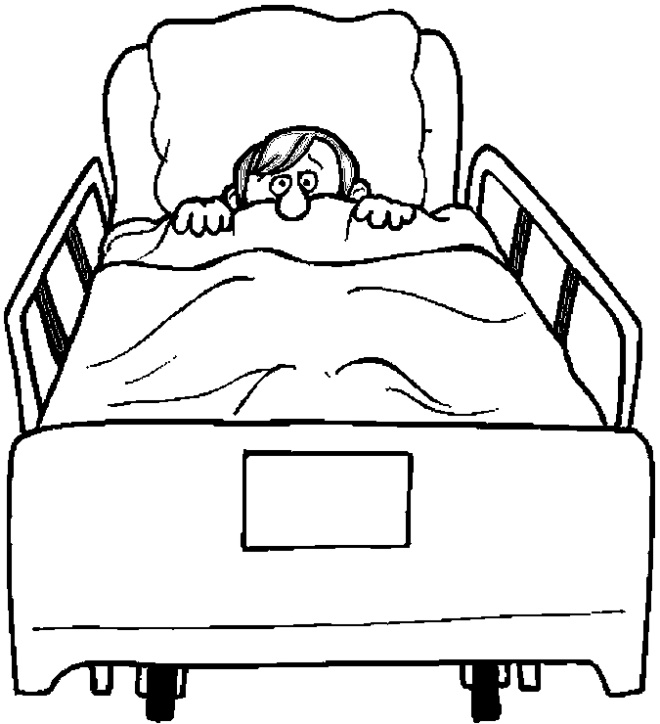 2
[Speaker Notes: Great nitro!  After setting T=0,  have the T=1 blue pill fade – so emphasize only]
Problem Statement
25
29
18
Goal:
Find counterfactual outcomes
to calculate the individual treatment effects (ITE) … in order to facilitate finding the best personalized treatment option for a novel patient
Challenge:
In real-world datasets, the counterfactual outcomes are not observable
i.e., no time-machine invented yet!
3
[Speaker Notes: Great nitro!  After setting T=0,  have the T=1 blue pill fade – so emphasize only]
Types of Real-world Datasets
Randomized Controlled Trial
Observational Study
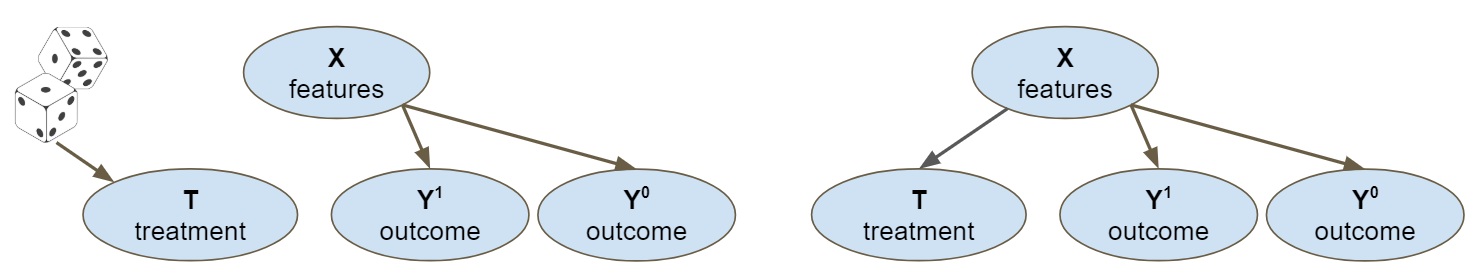 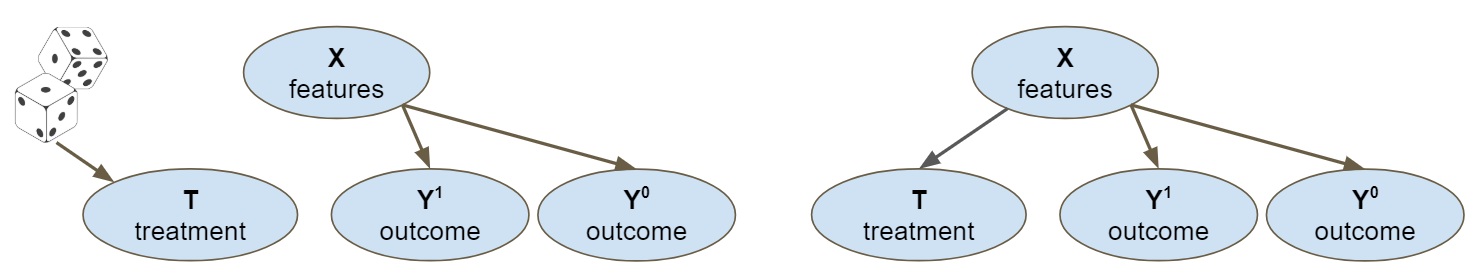 Need Realistic 
Synthetic Datasets [Counterfactuals Available]
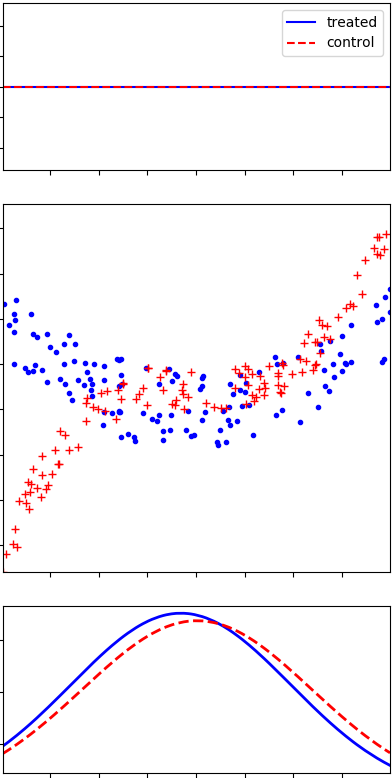 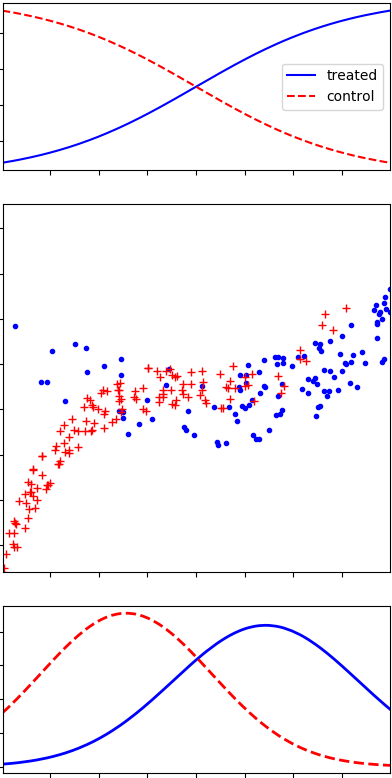 t = 0
t = 1
t = 0
t = 1
outcome
outcome
Different dist’n of X for Red, and Blue
Same dist’n of X for Red, and Blue
x
x
4
Outline
Motivation
Existing Approach
[Beygelzimer and Langford, 2009]
[Swaminathan and Joachims, 2015a]
Proposed Approach
Experiments
Conclusions
5
Pipeline
Sample new T
multi-binary-label Supervised Dataset
Logging Policy h0(t|x)
5%
Jaccard Score
Contextual Bandit Dataset
6
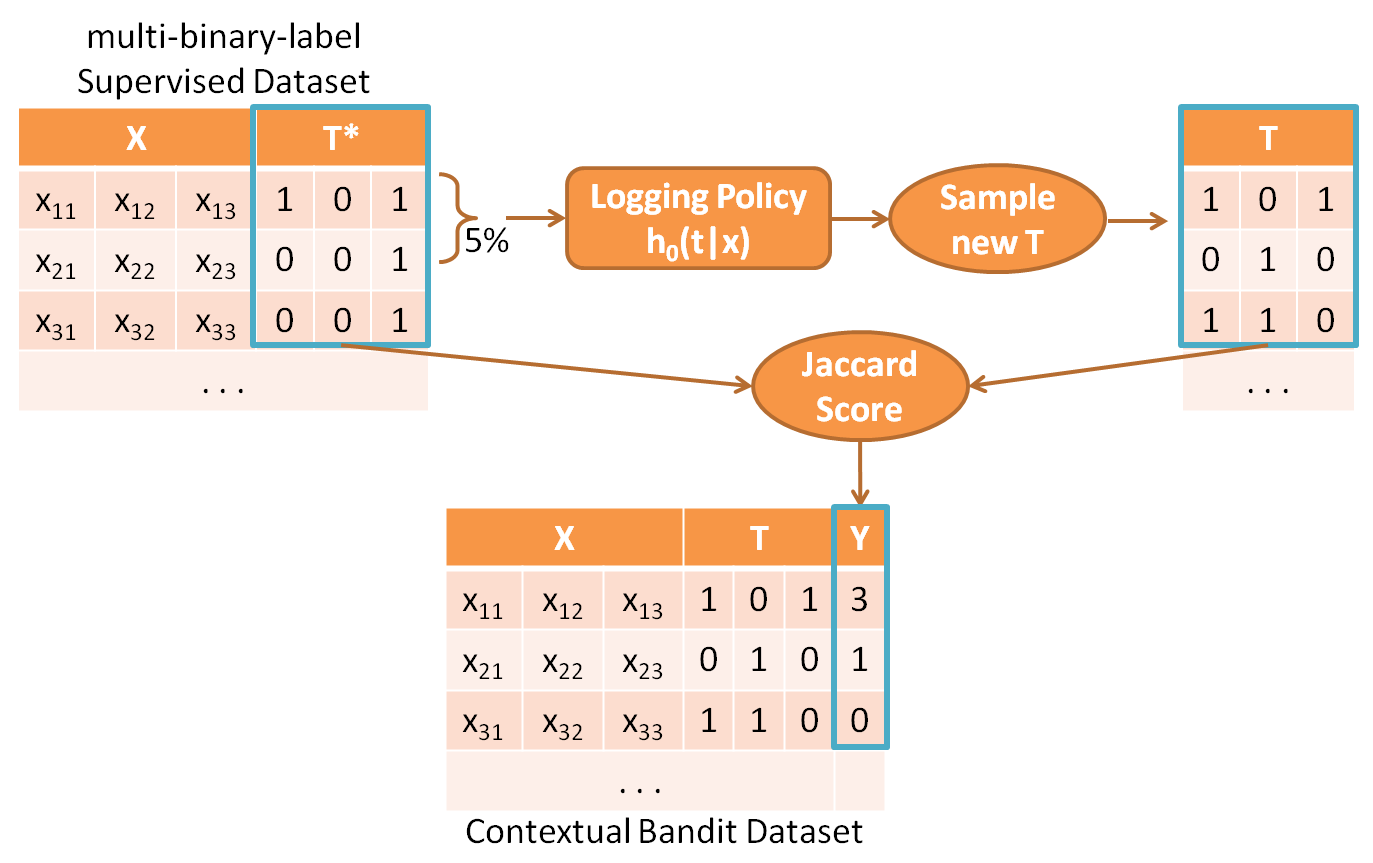 Shortcomings
How to map 
	a binary multi-label {0,1}k to a medical treatment?
		(?? drug interactions ??)
Using the Jaccard score to define outcomes 
	 equal importance to various treatment options
Assumes known underlying mechanism of treatment selection (e.g., in ad-placement); 
i.e., h0(t|x) value is given as part of the dataset (input)
7
Outline
Motivation
Existing Approach
Proposed Approach
Experiments
Conclusions
8
Pipeline
Completion
(match ATE and R2)
Original RCT Dataset (RCT*)
α
α
Synthesize bandit datasets
Synthesize Bandit dataset
β
β
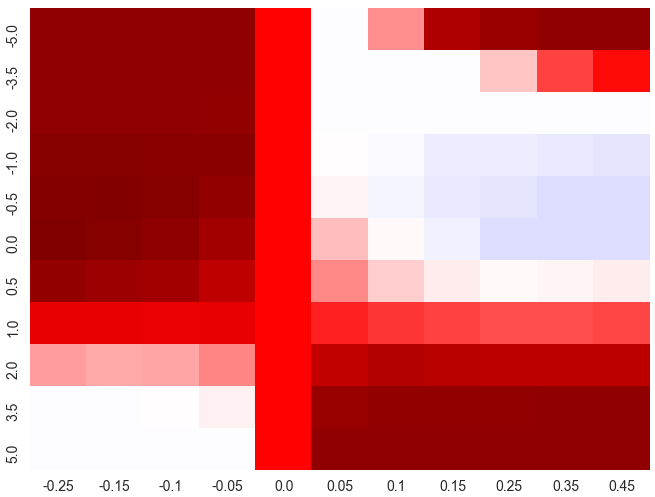 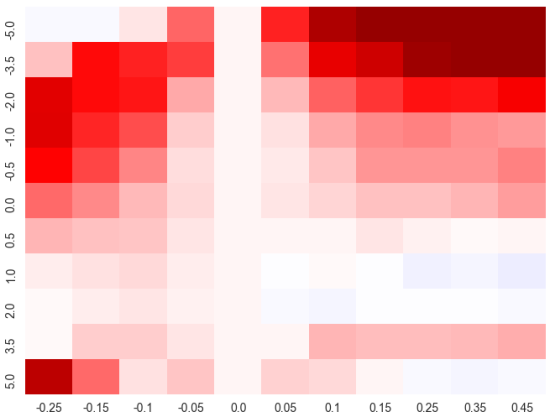 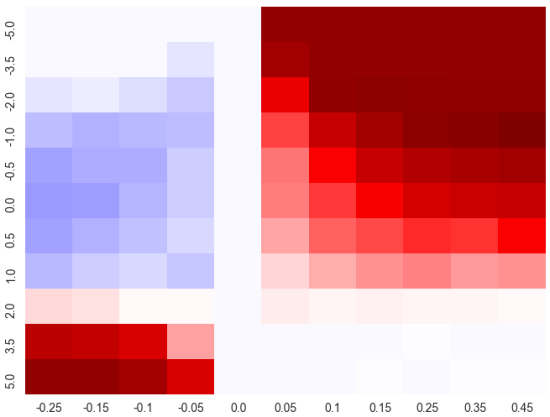 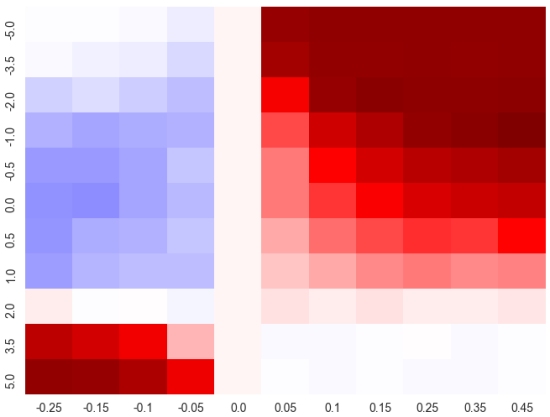 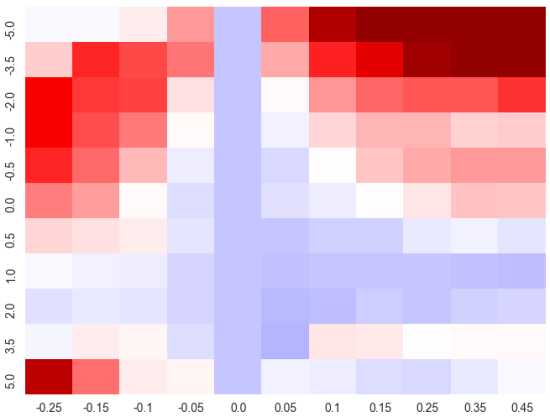 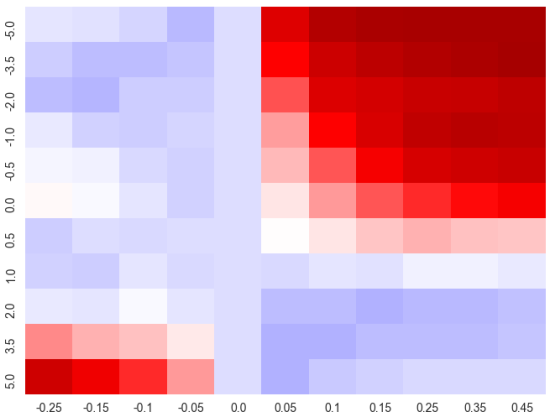 Evaluation
Output Prediction
β
Logger
IPS-ERM
IPS-CRM
DR-ERM
SN-ERM
9
α
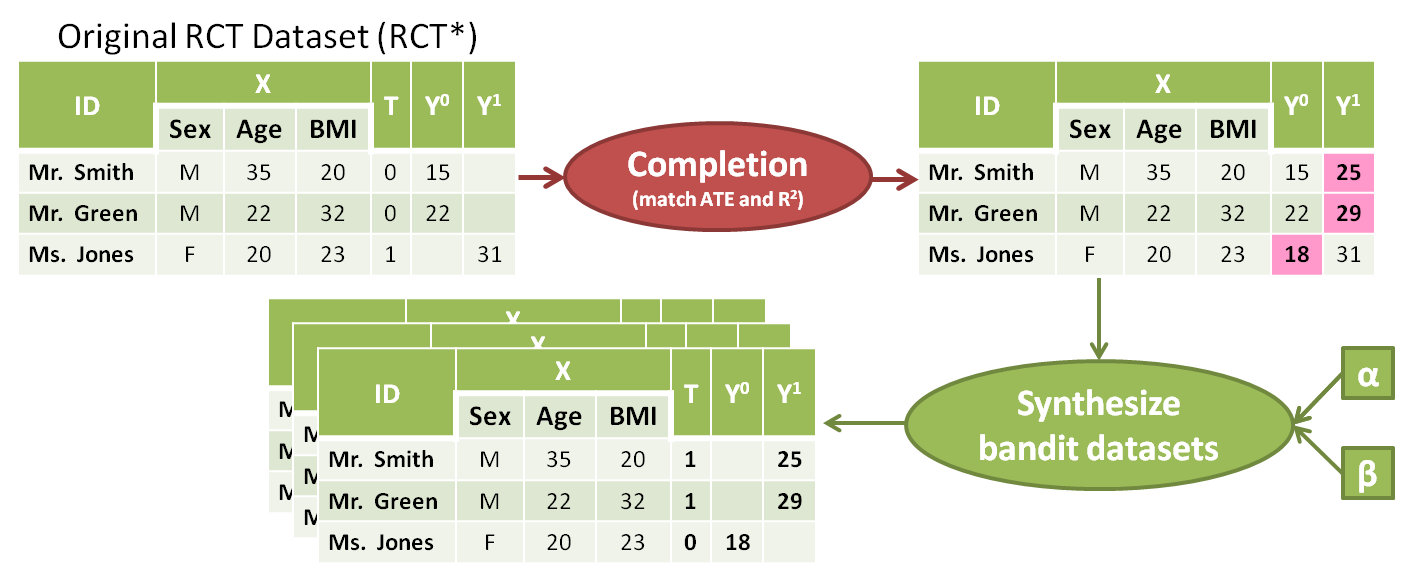 RCT*’s Characteristics
Goal: To generate synthetic bandit datasets as similar as possible to a real bandit dataset
Match:	□ Average Treatment Effect


			 □ Coefficients of Determination
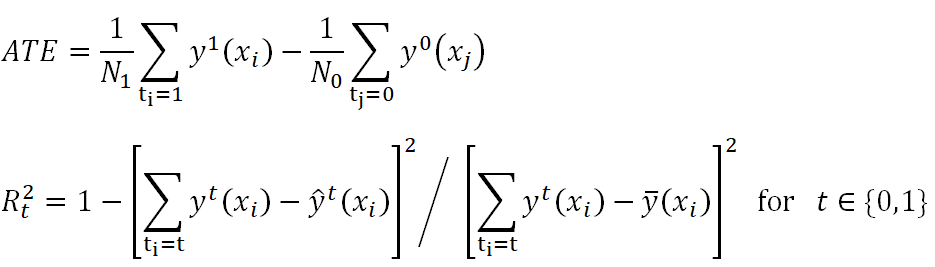 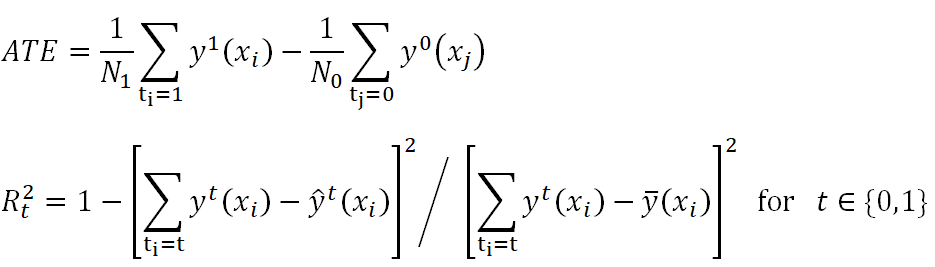 10
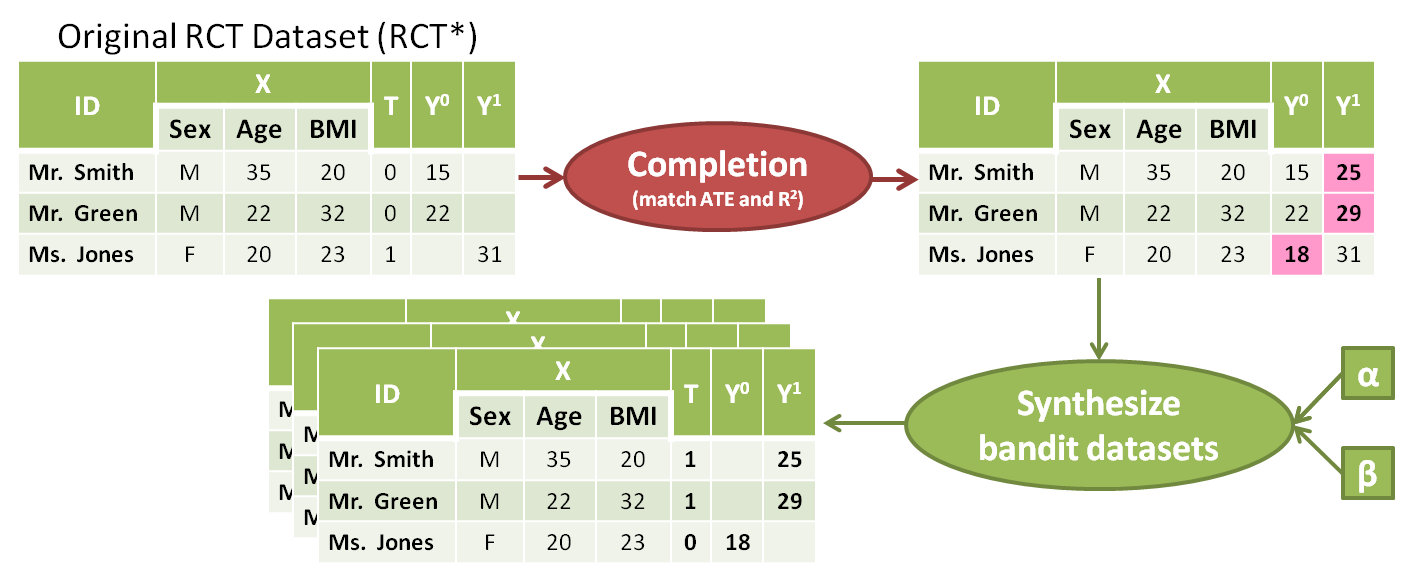 Derive Counterfactual Functions
Fit Gaussian Process to each treatment arm:
Set counterfactual functions to: 
Find kt and εt such that each   new sampled RCT (i.e., synthetic) has    ATE and R2 similar to those of RCT*
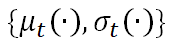 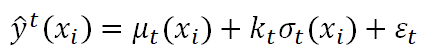 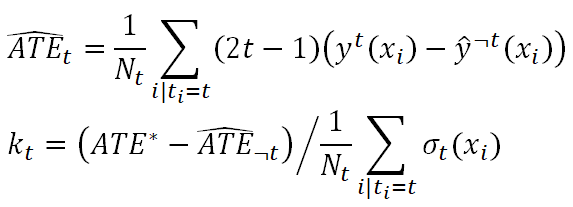 11
Synthetic RCT
RCT*
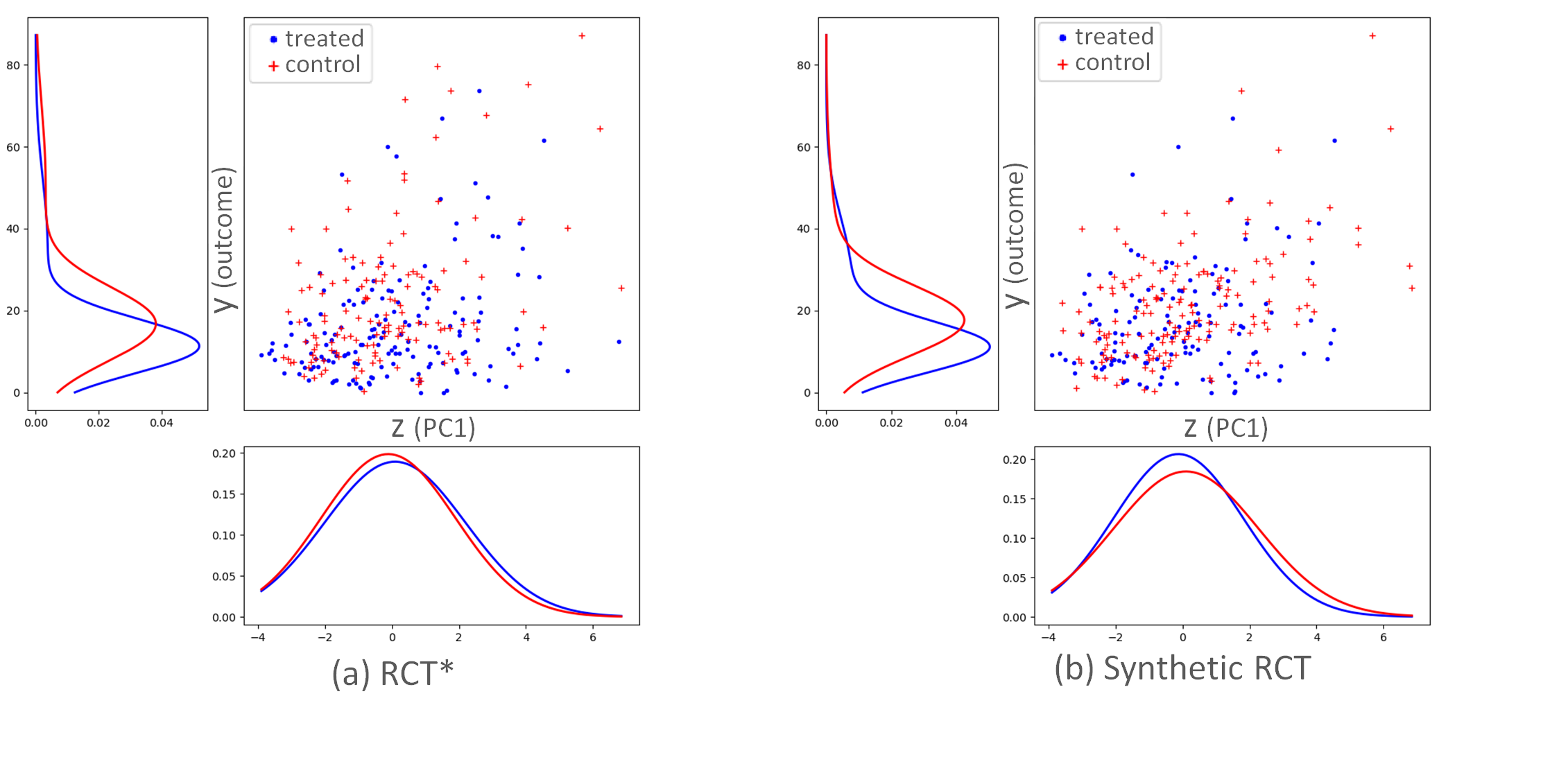 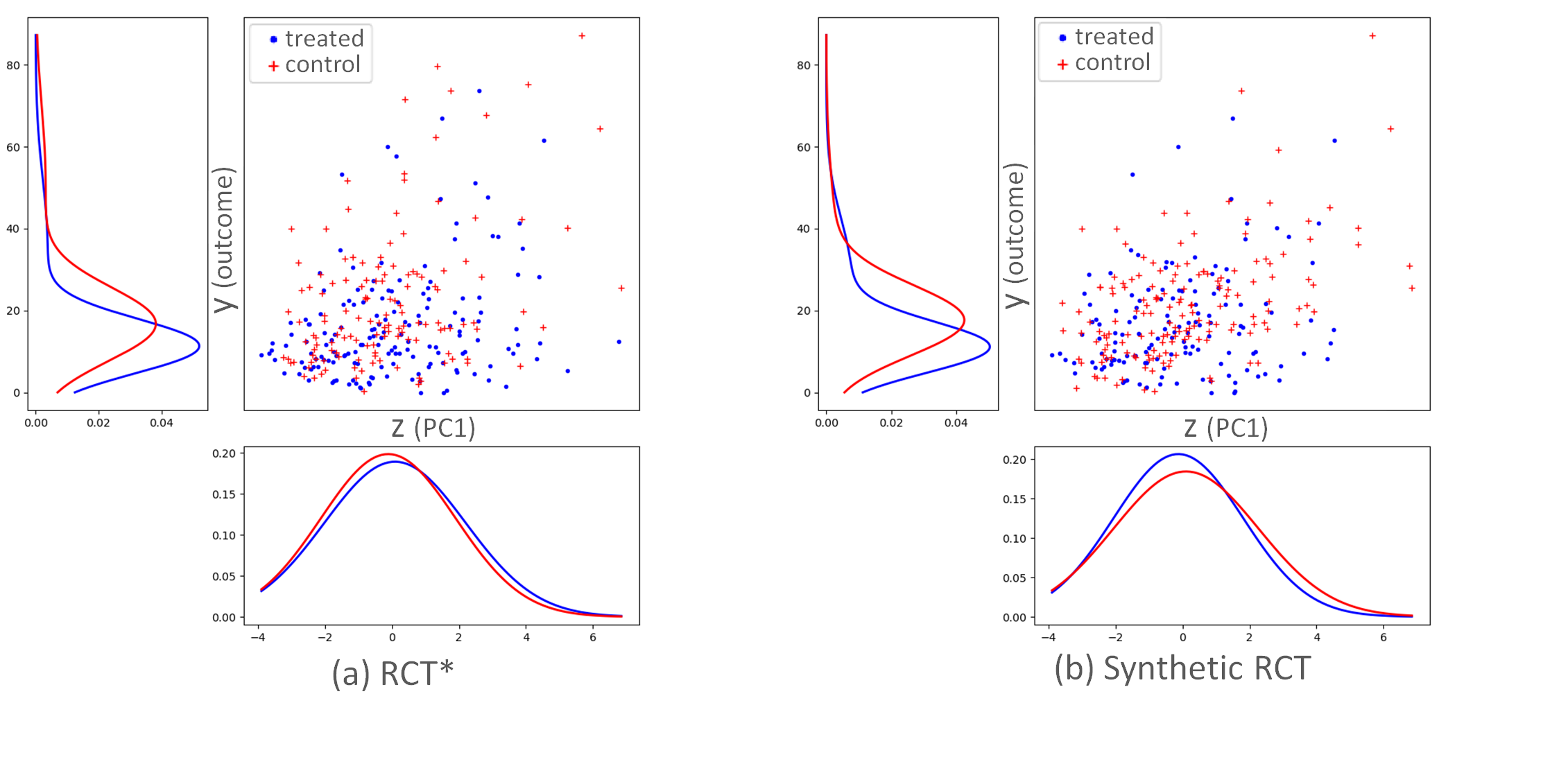 Note that the y0 and y1 dist’n for RCT* = Syn RCT
12
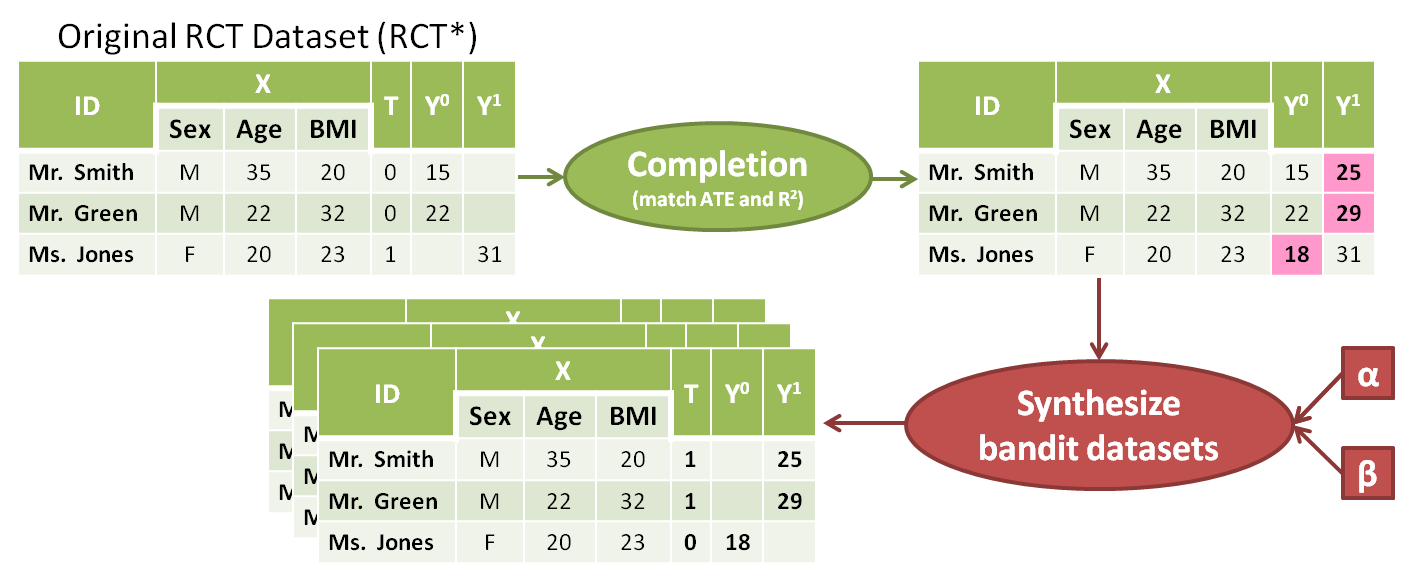 Induce SelectionBias
Logging policy hα,β(t|x) is a sigmoid with α and β parameters; z=z(x) induces the sample selection bias. 

z could be:
any covariate such as age, gender, etc.
First Principal Component (PC1)
…
13
[Speaker Notes: Removed:   is function of x that]
Effect of α and β on Selection Bias
α = 1, β = 0
α = 1, β = 1
α = 1, β = -1
α = 0
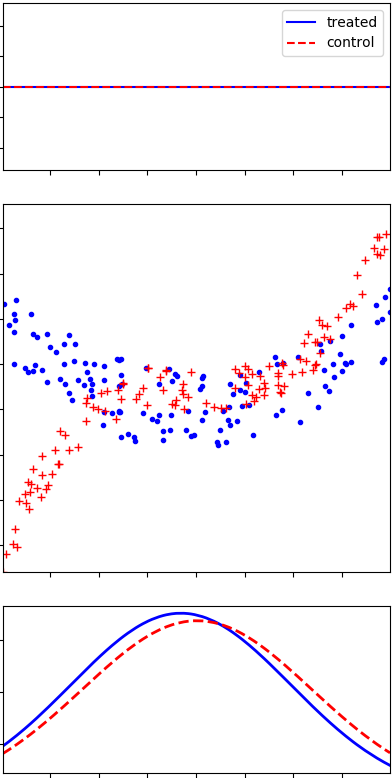 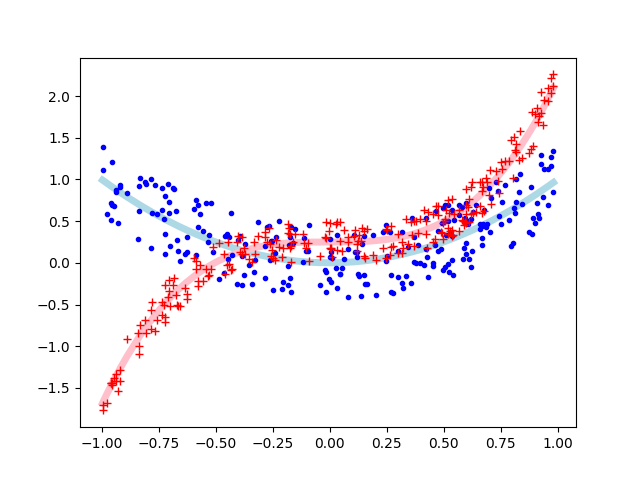 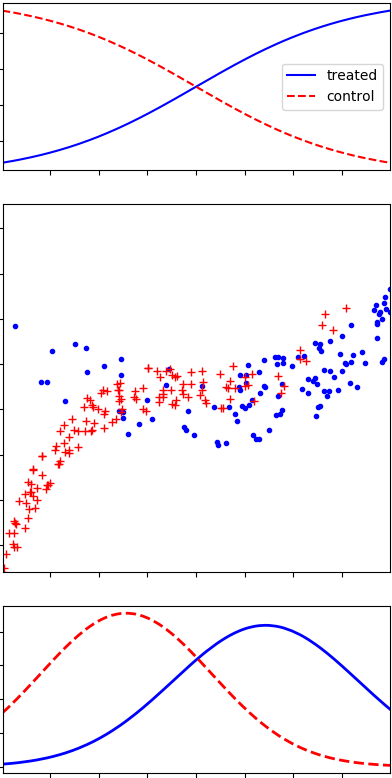 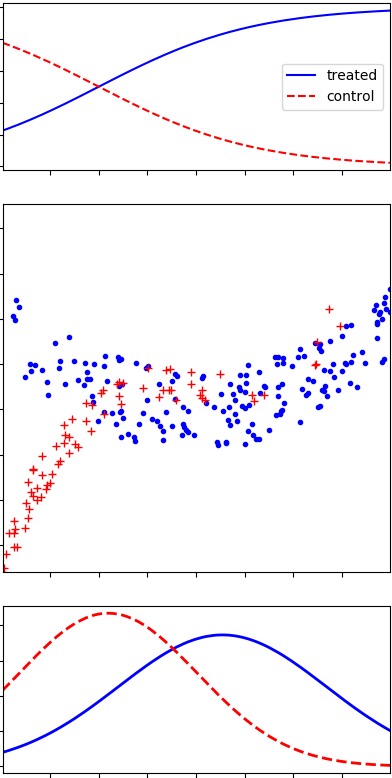 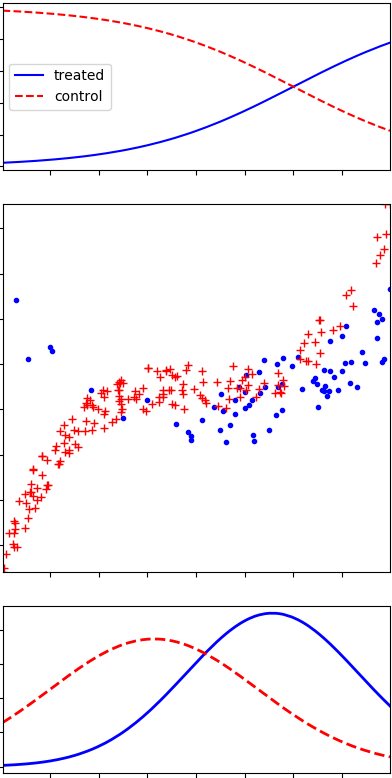 14
Outline
Motivation
Existing Approach
Proposed Approach
Experiments
Conclusions
15
RCT* Datasets
Acupuncture
benefit of acupuncture (in addition to standard care) for treating chronic headache disorders
18 features, 295 subjects
Hypericum
acute efficacy of St. John’s Wort in treatment of patients with major depression disorder
278 features, 161 subjects
16
Methods Evaluated
Off-policy learning methods in contextual bandits: 
Outcome Prediction (OP)
Inverse Propensity Scoring (IPS)
Doubly Robust (DR) [Dudík et al., 2011]
Self-Normalized (SN) [Swaminathan and Joachims, 2015b] 

Each uses an objective function defined by either:
Empirical Risk Minimization (ERM) principle   OR
Counterfactual Risk Minimization (CRM) principle  [Swaminathan and Joachims, 2015c]
17
Results 1
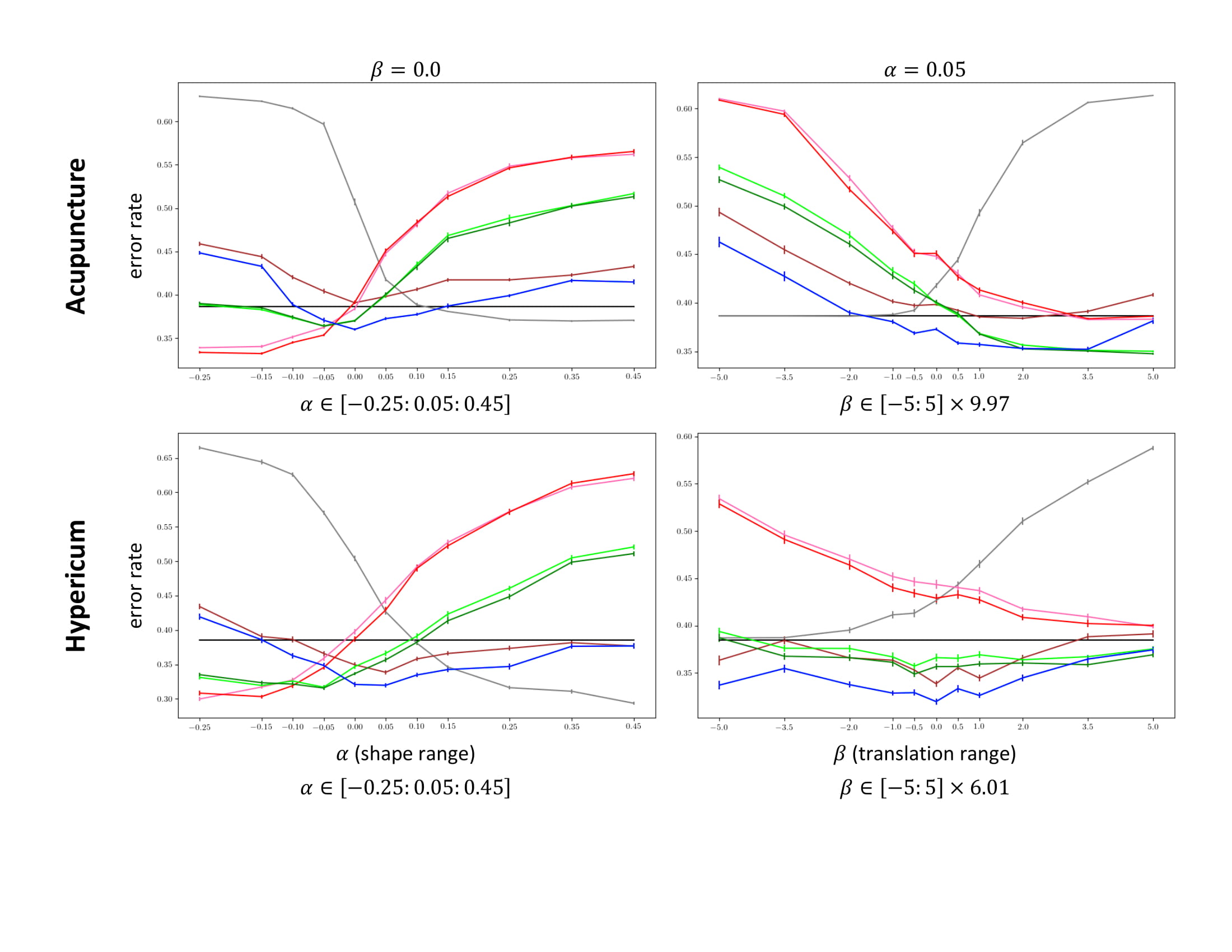 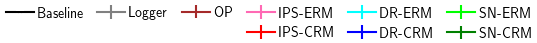 18
Results 1
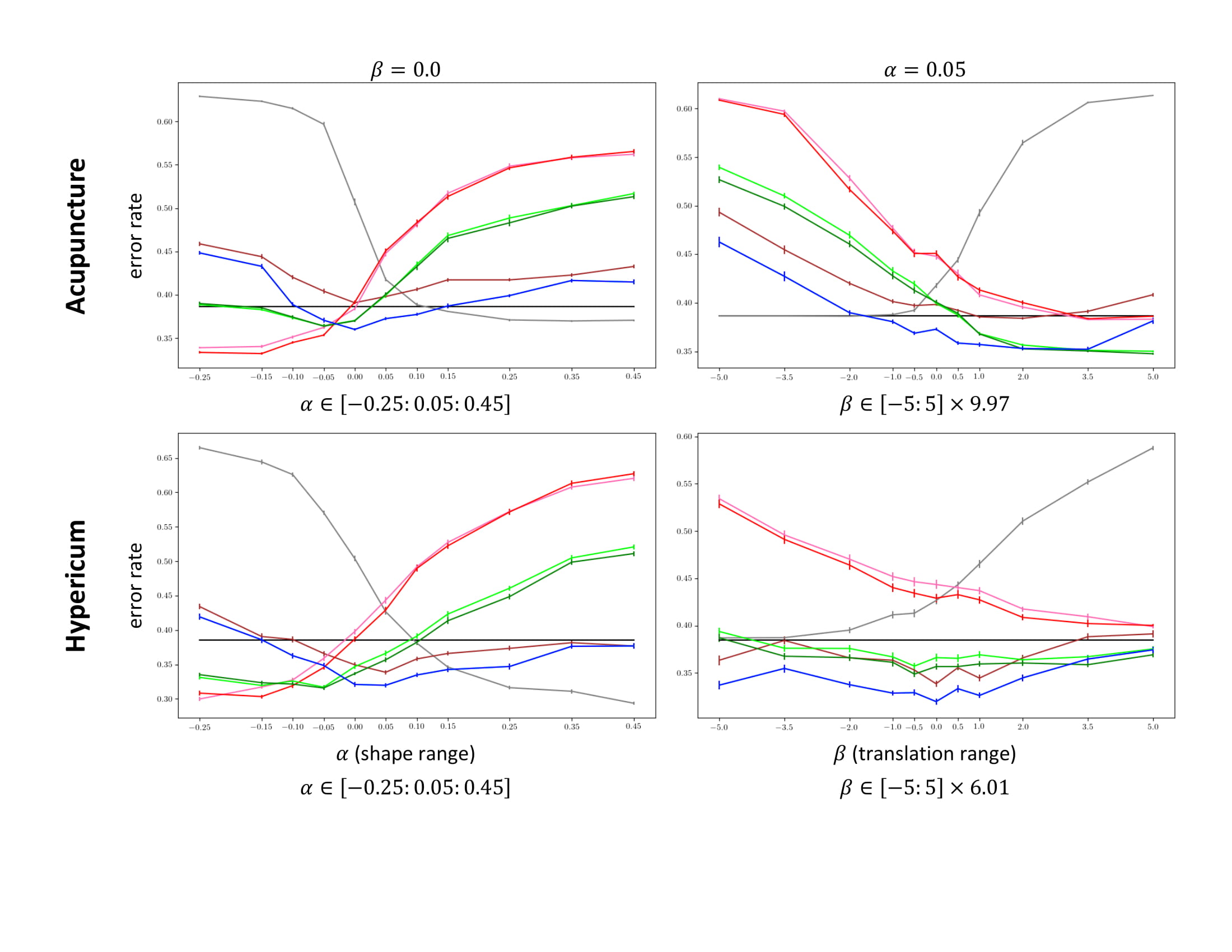 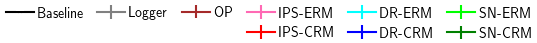 19
Results 2
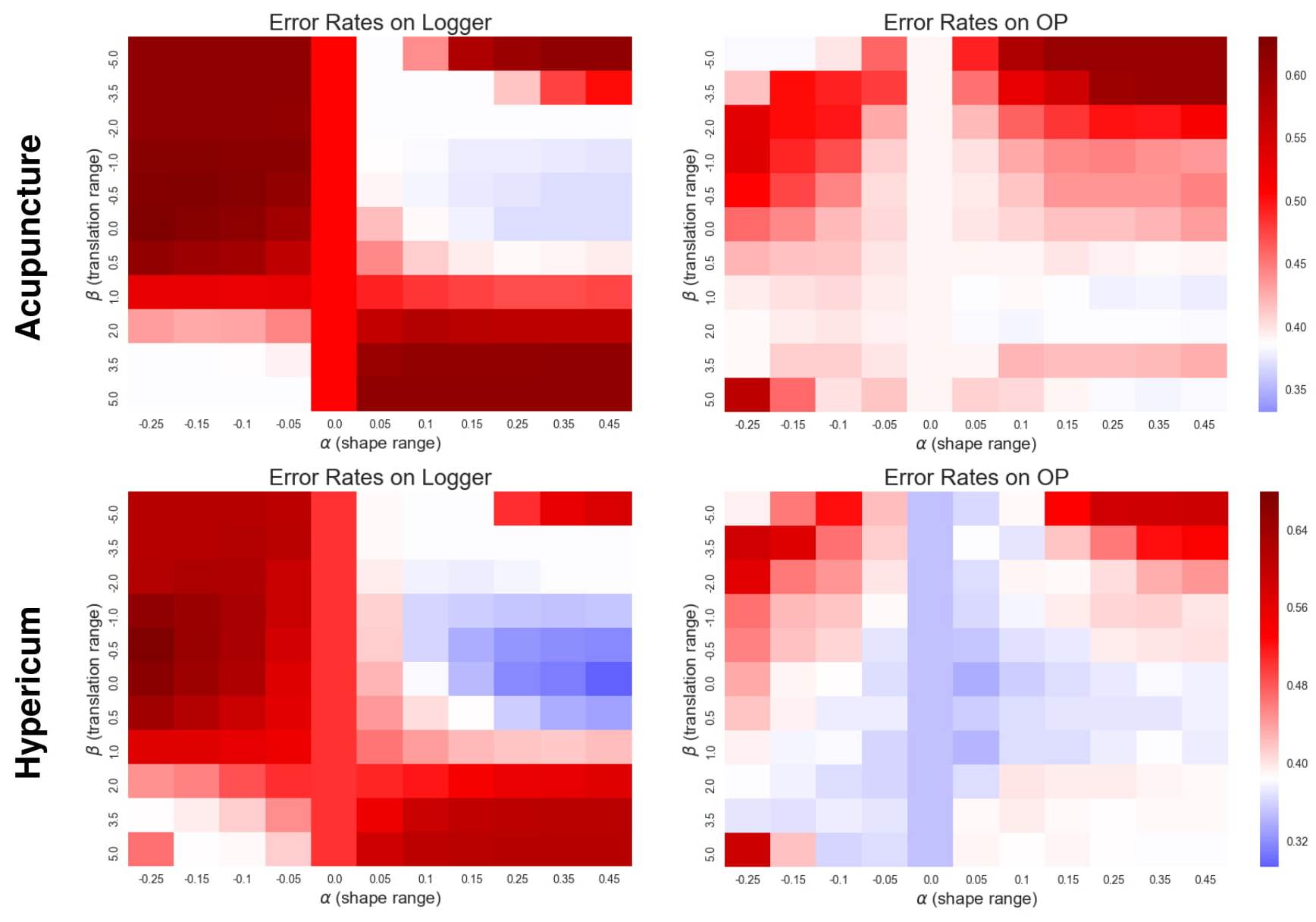 20
Acupuncture
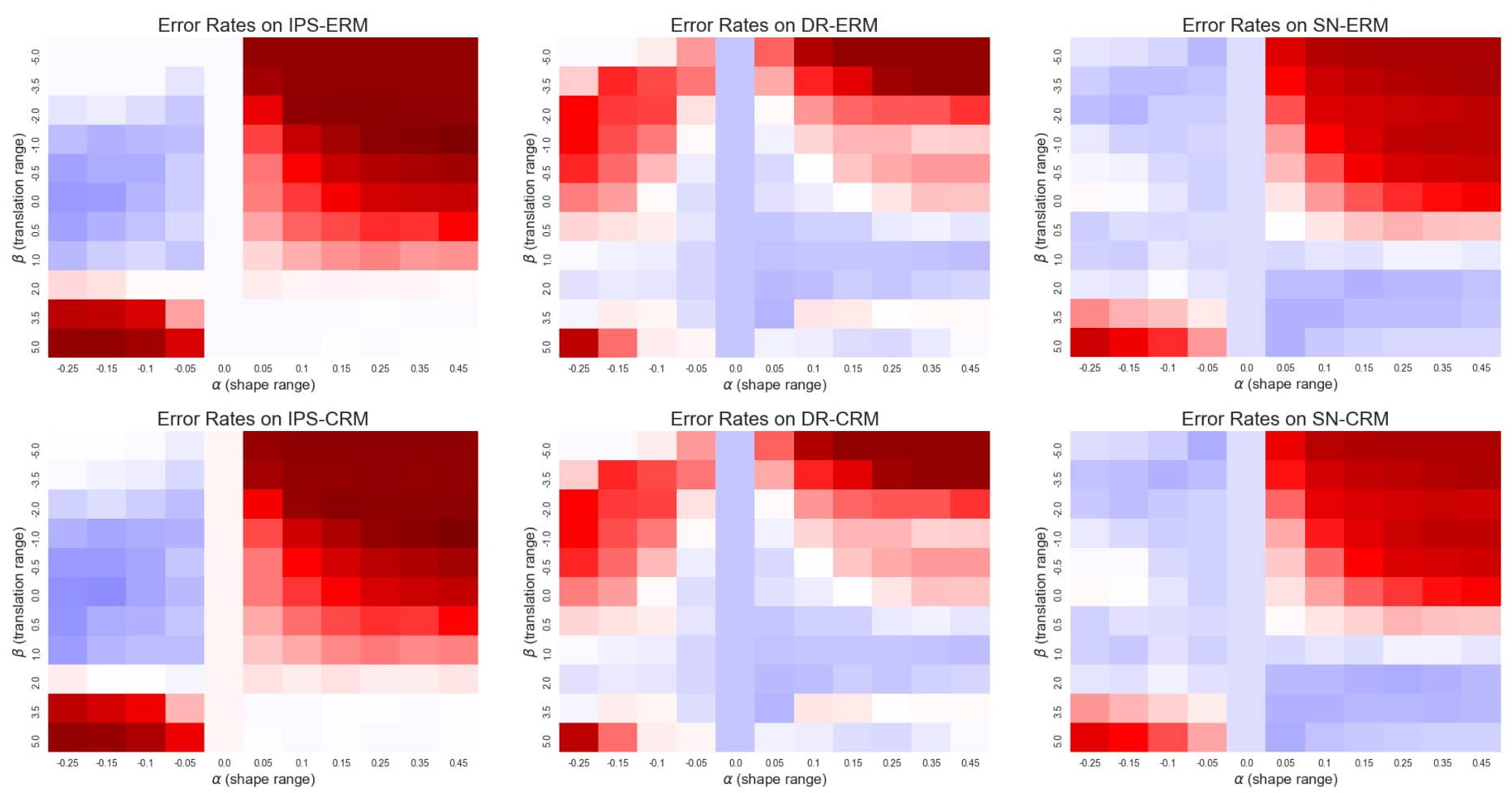 21
Hypericum
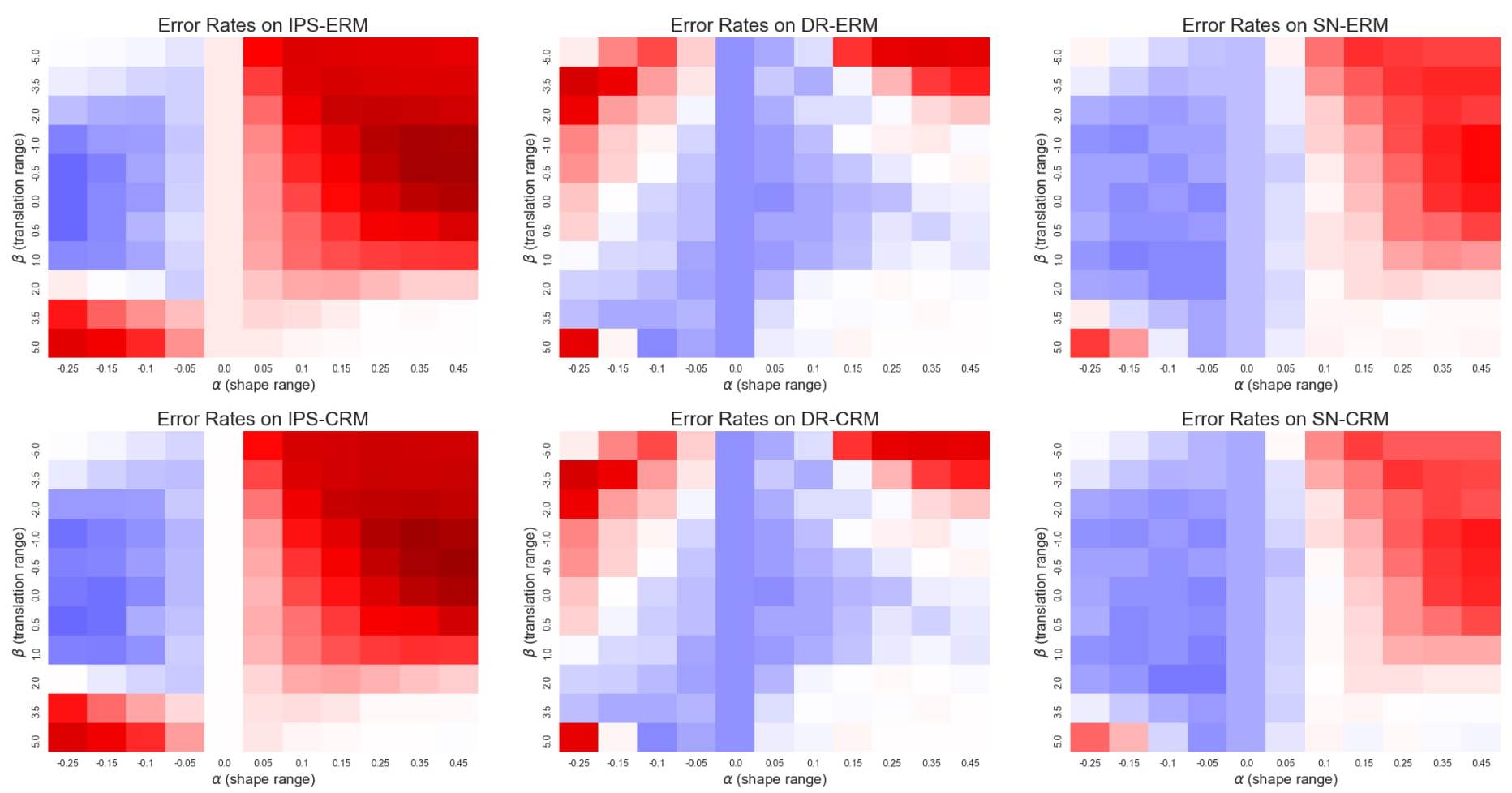 22
Outline
Motivation
Existing Approach
Proposed Approach
Experiments
Conclusions
23
Future Directions
Increase the  pool size of possible treatments  from |T| = 2 (i.e., t ∈ {0,1}). 
Cover combining several medications or other medical interventions 
Explore ways to extend this evaluation methodology for sequential observational studies. 
Not trivial since the space of all possible decisions grows exponentiallyas we progress through the course of treatment 
Create observational datasets that contain  censored samples
i.e., when only a lower bound of the survival time of some of the patients is available. 
 Can use such datasets to develop and evaluate survival prediction methods that can handle sample selection bias
24
Conclusion
Our analyses show that 
different off-policy learning methods exhibit different competencies 
under different levels of sample selection bias
Our proposed evaluation framework enables us
to tease out these differences and 
select the appropriate method for each real-world application 
Such analysis was not possible with the existing evaluation methodology as it could not generate diverse observational datasets(in terms of selection bias)
25
Questions?
Negar Hassanpour
hassanpo@ualberta.ca
References
[Beygelzimer and Langford, 2009] Beygelzimer, A., Langford, J.: The offset tree for learning with partial labels. In: Proceedings of the 15th ACM SIGKDD, ACM (2009) 
[Dudík et al., 2011] Dudík, M., Langford, J., Li, L.: Doubly robust policy evaluation and learning. International Conference on Machine Learning (2011)
[Swaminathan and Joachims, 2015a] Swaminathan, A., Joachims, T.: Batch learning from logged bandit feedback through counterfactual risk minimization. JMLR 16 (2015) 
[Swaminathan and Joachims, 2015b] Swaminathan, A., Joachims, T.: The self-normalized estimator for counterfactual learning. In: Advances in Neural Information Processing Systems. (2015)
[Swaminathan and Joachims, 2015c] Swaminathan, A., Joachims, T.: Counterfactual risk minimization: Learning from logged bandit feedback. In: International Conference on Machine Learning. (2015)
27